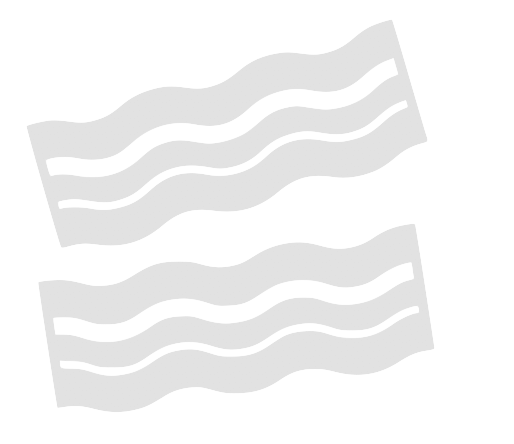 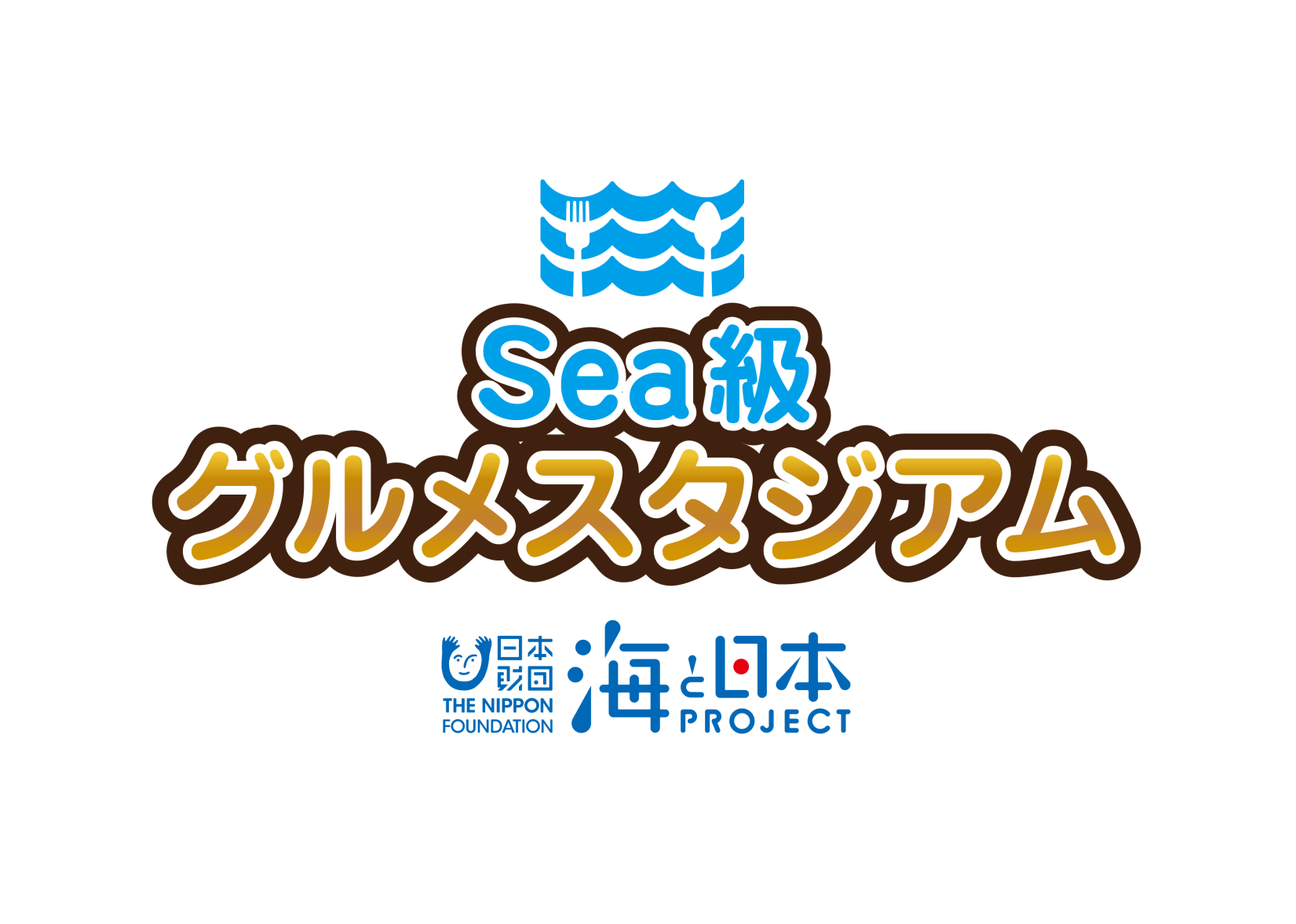 石川県
福島県
鳥取県
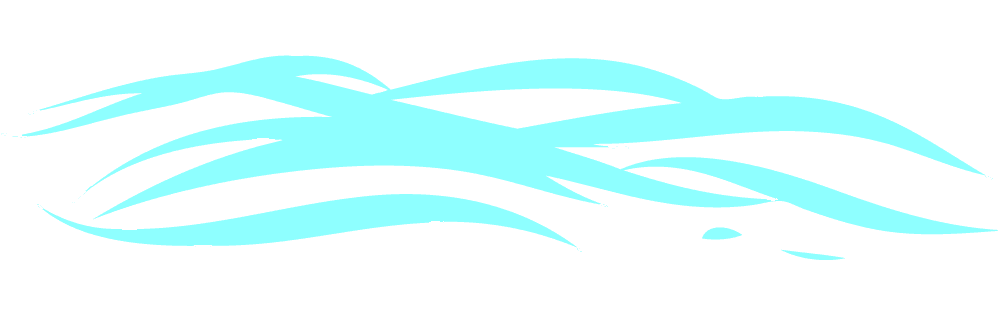 山口県
Ｎ
Ｏ
Ｔ
Ｅ
Ｂ
Ｏ
Ｏ
K
静岡県
愛媛県
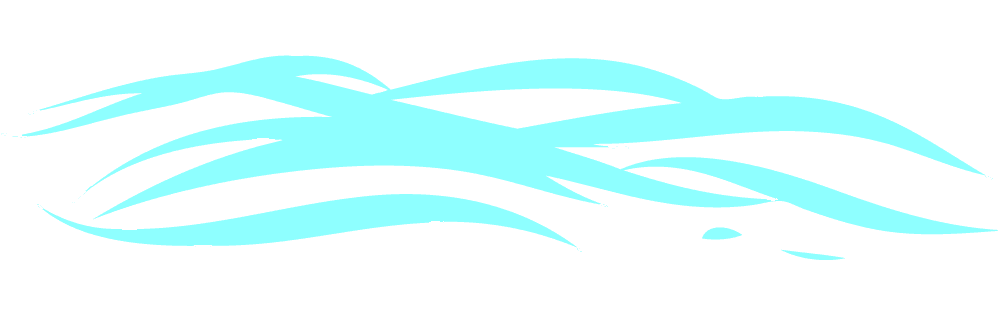 大分県
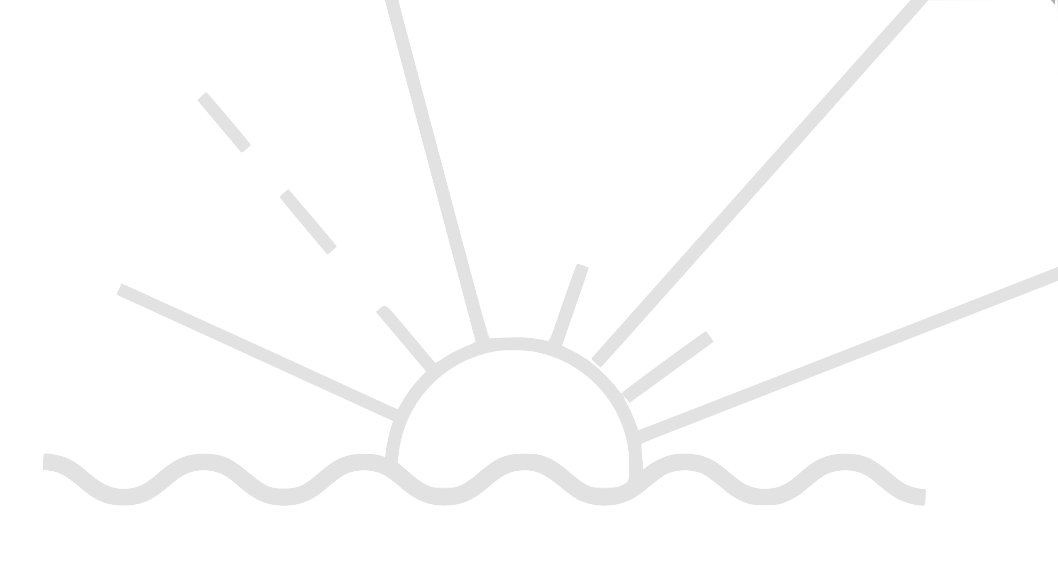 学校名
海洋キッズスクール実行委員会
※この活動は、海と日本プロジェクトの一環で実施しています。
名前
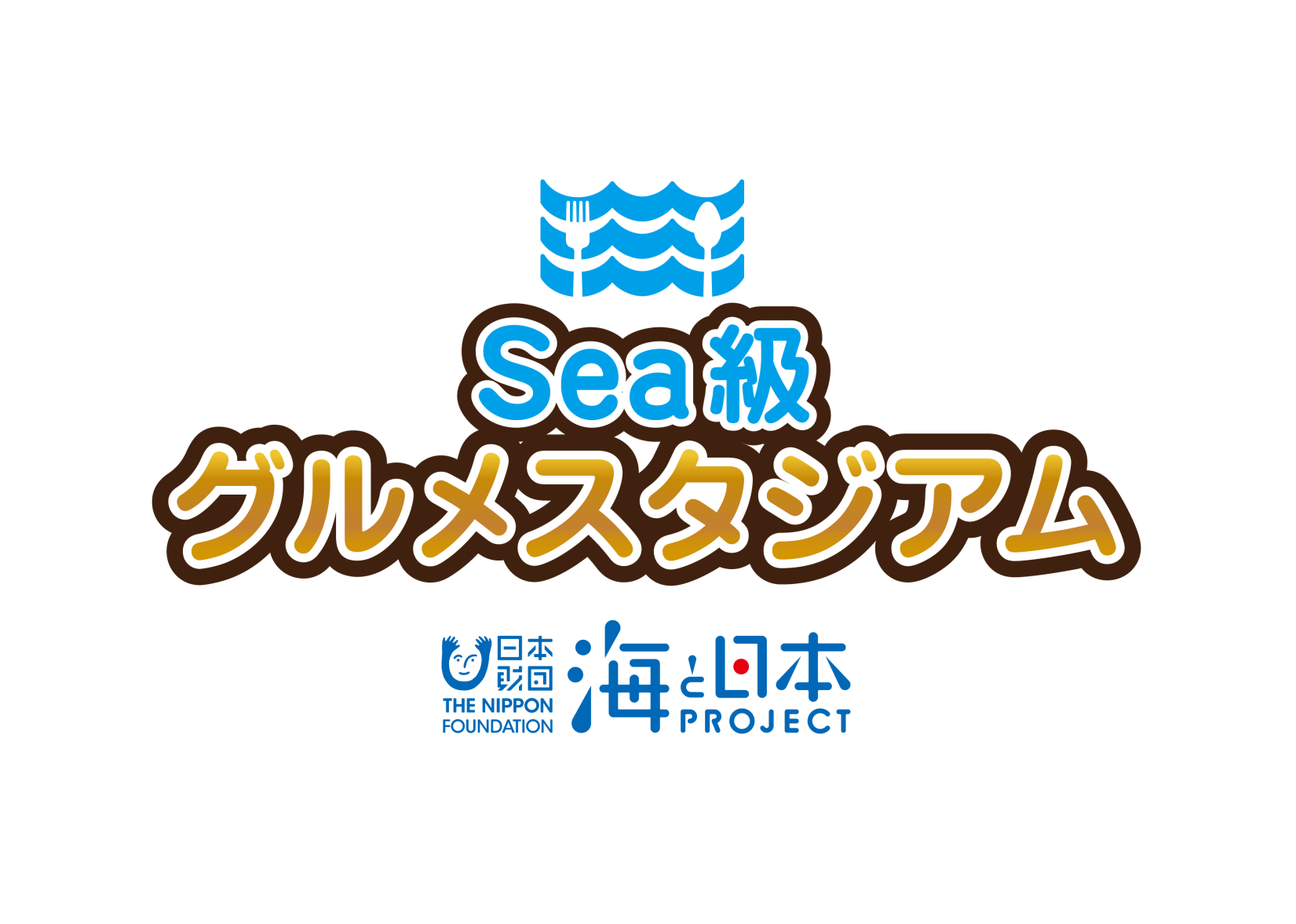 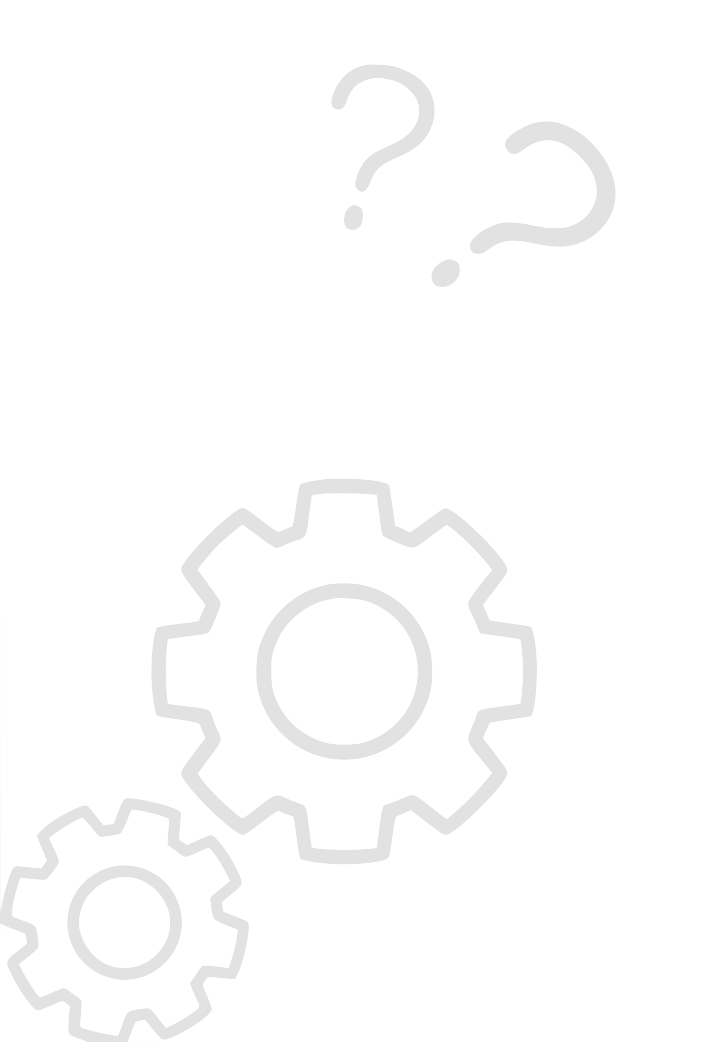 Ｖ
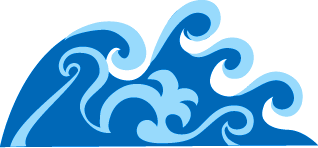 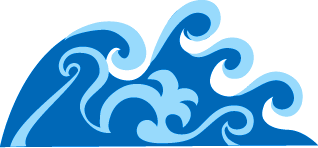 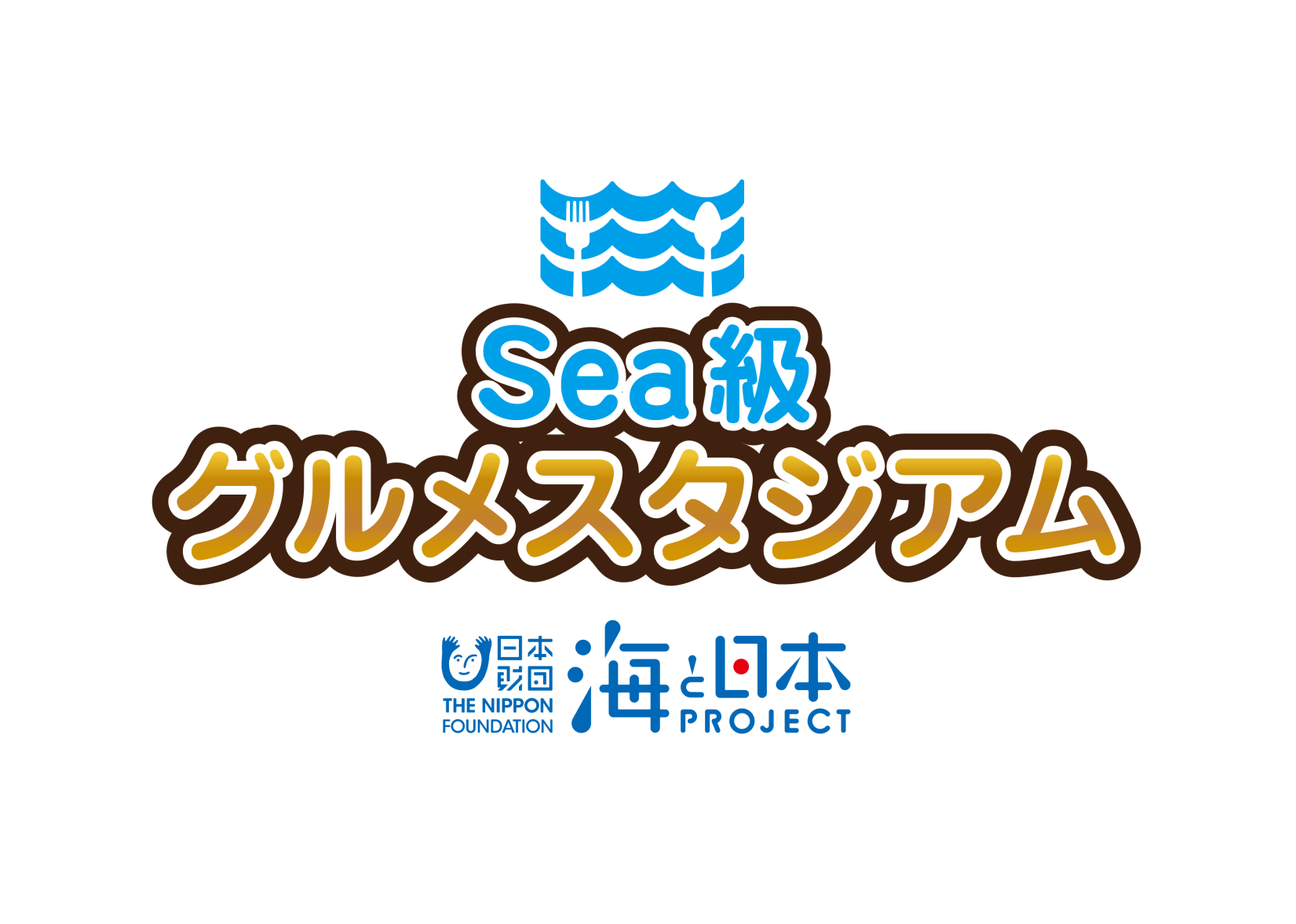 スケジュール
全国の７エリアにて、小学生が地元の海の特色や問題点を学び、実地型の海洋体験学習も行います。この体験を通じて、それぞれの地域でオリジナル商品を開発し、今年秋に東京都内で販売。“学び”を広くPRします。
はじめに
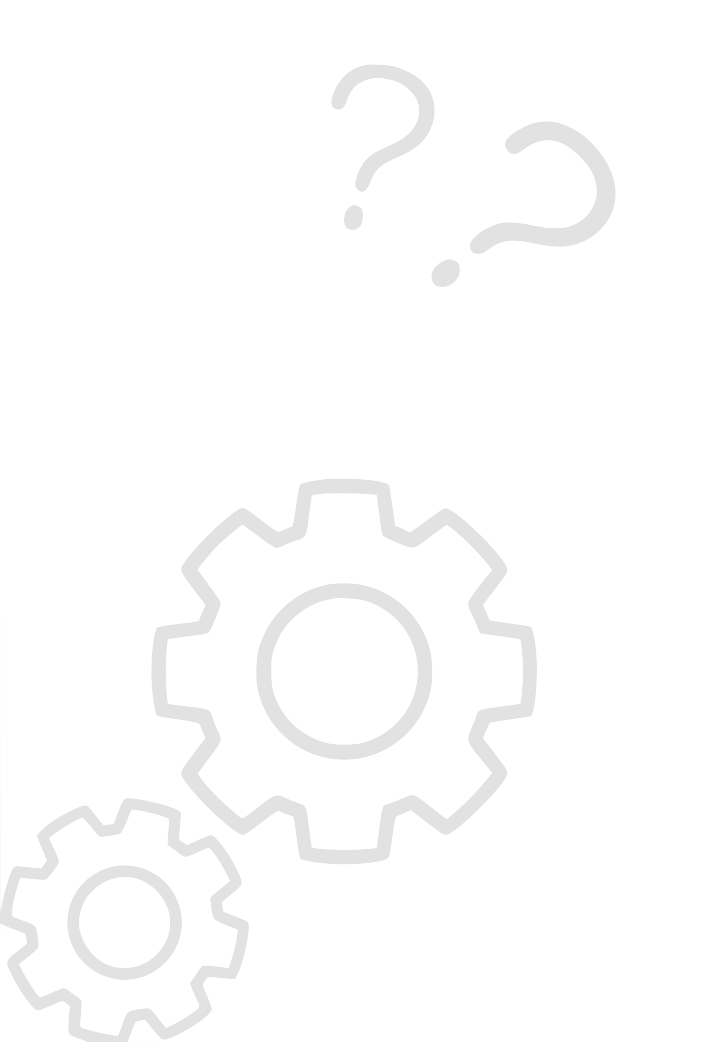 09：００～9：１０　　　  開会式
　　　　　　　　　　　　　●主催者あいさつ（静岡放送）
　　　　　　　　　　　　　●焼津水産高校あいさつ
　　　　　　　　　　　　　●イベント内容の説明
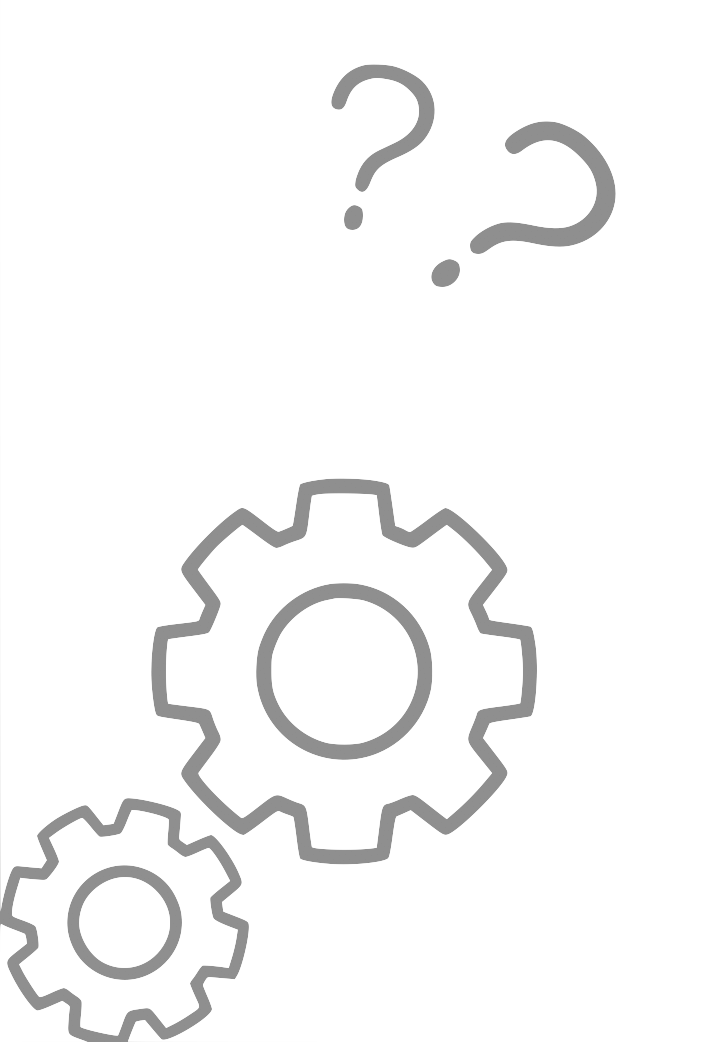 まなび
09：15～10：00　　高校生プレゼンテーション
　　　　　　　　　　　　　●静岡の海の恵について
　　　　　　　　　　　　　●カツオについて
			　●カツオの釣り体験
概要
たいけん
～～～～～～～～～～～～～～～～～～～～
10：15～11：55　　佃煮商品開発
　　　　　　　　　　　　　●カツオをさばくぞ
　　　　　　　　　　　　　●佃煮つくり
【タイトル】
海と日本プロジェクト
Sea級グルメスタジアム in 静岡

【会　　場】　　
静岡県立焼津水産高等学校

【日　　程】　　
201９年９月14日（土）

【対　　象】
焼津市内・小学生
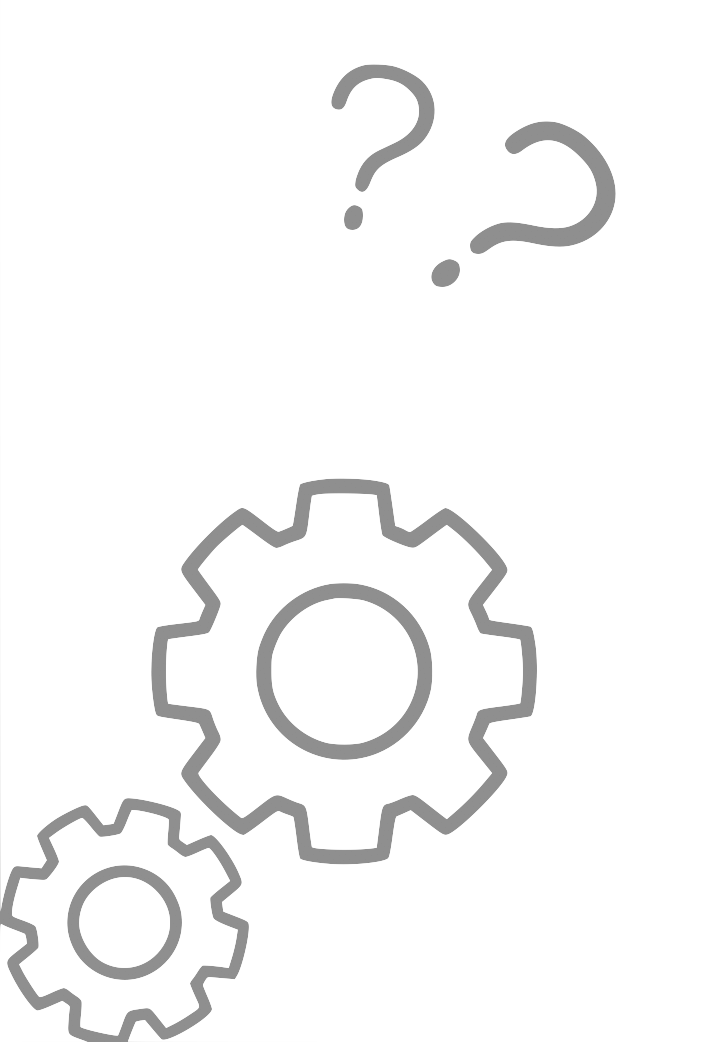 まとめ
12：05～12：50　　まとめ・閉会式
　　　　　　　　　　　　　●試食
　　　　　　　　　　　　　●商品に名前をつけよう
　　　　　　　　　　　　　●小学生感想発表
　　　　　　　　　　　　　●高校生あいさつ
　　　　　　　　　　　　　●写真撮影
※スケジュールは当日変更になる場合があります。
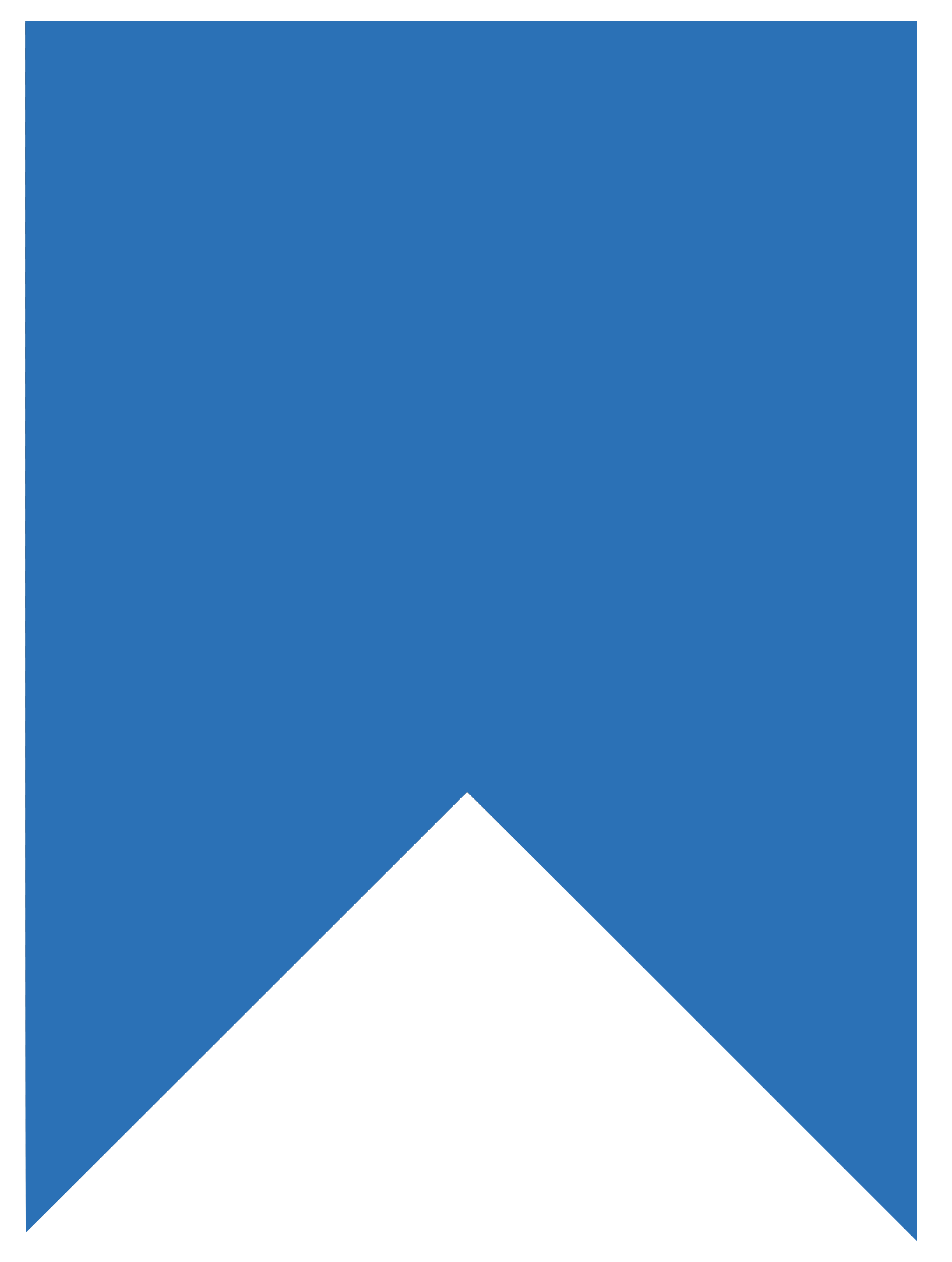 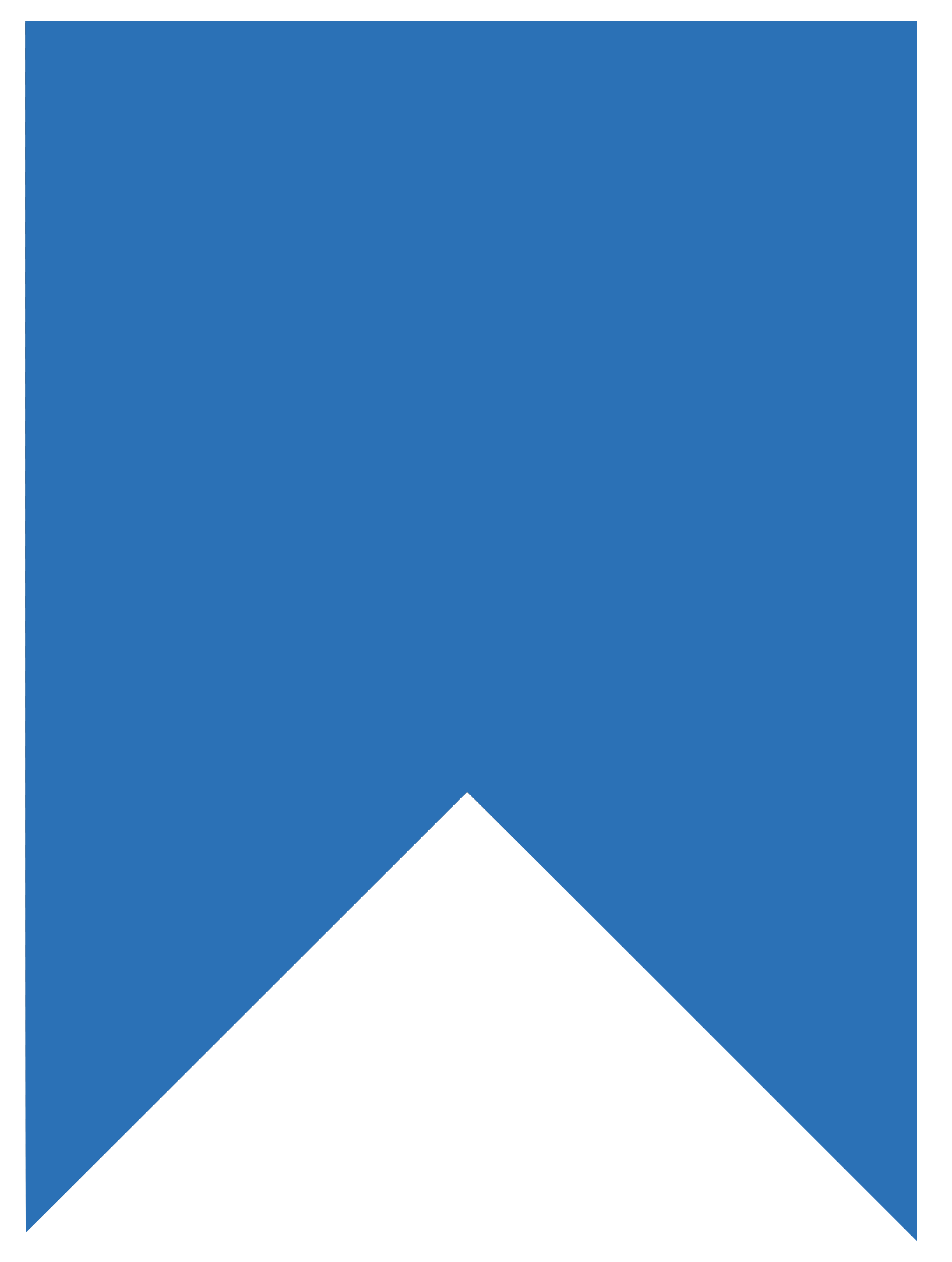 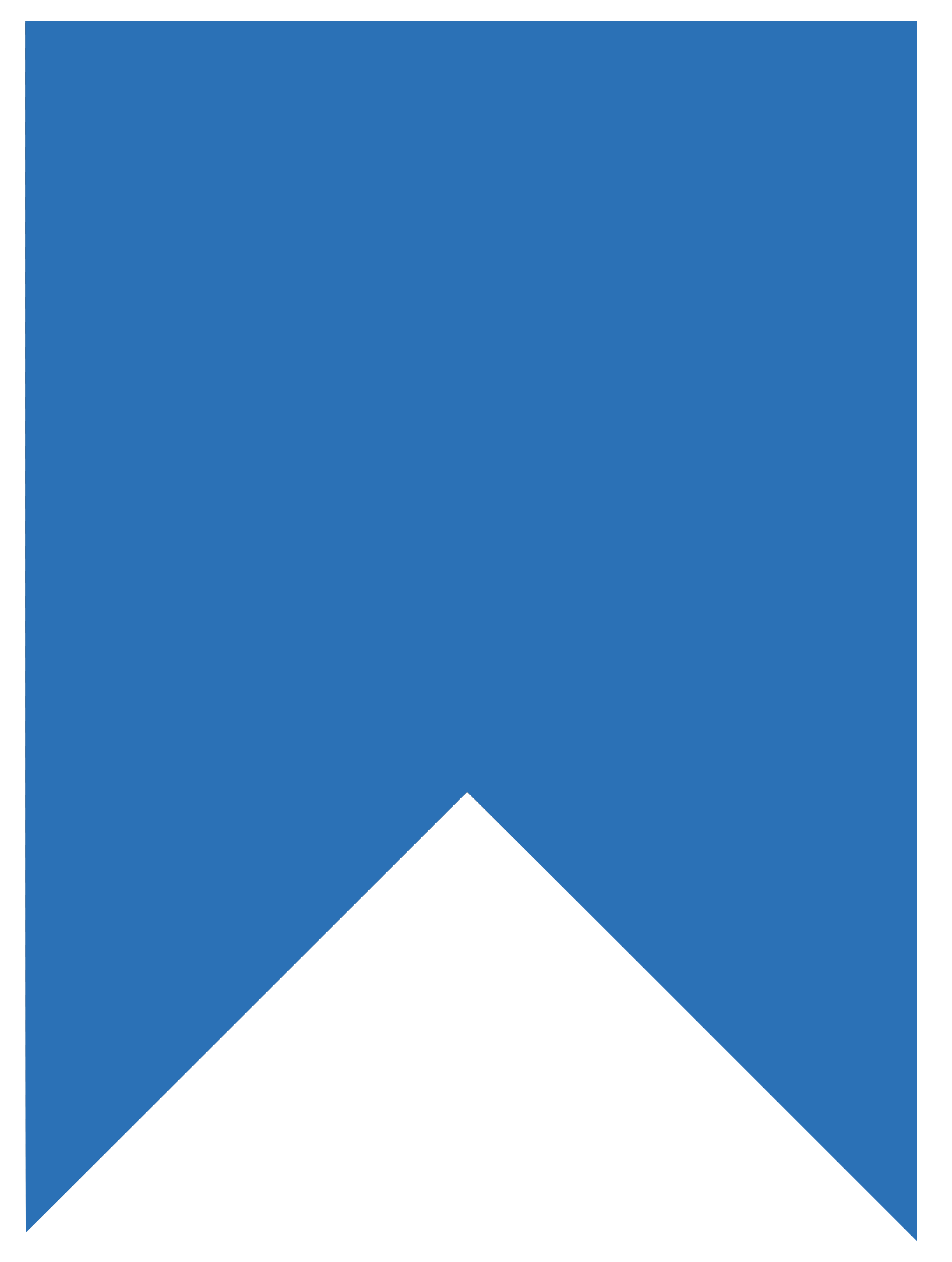 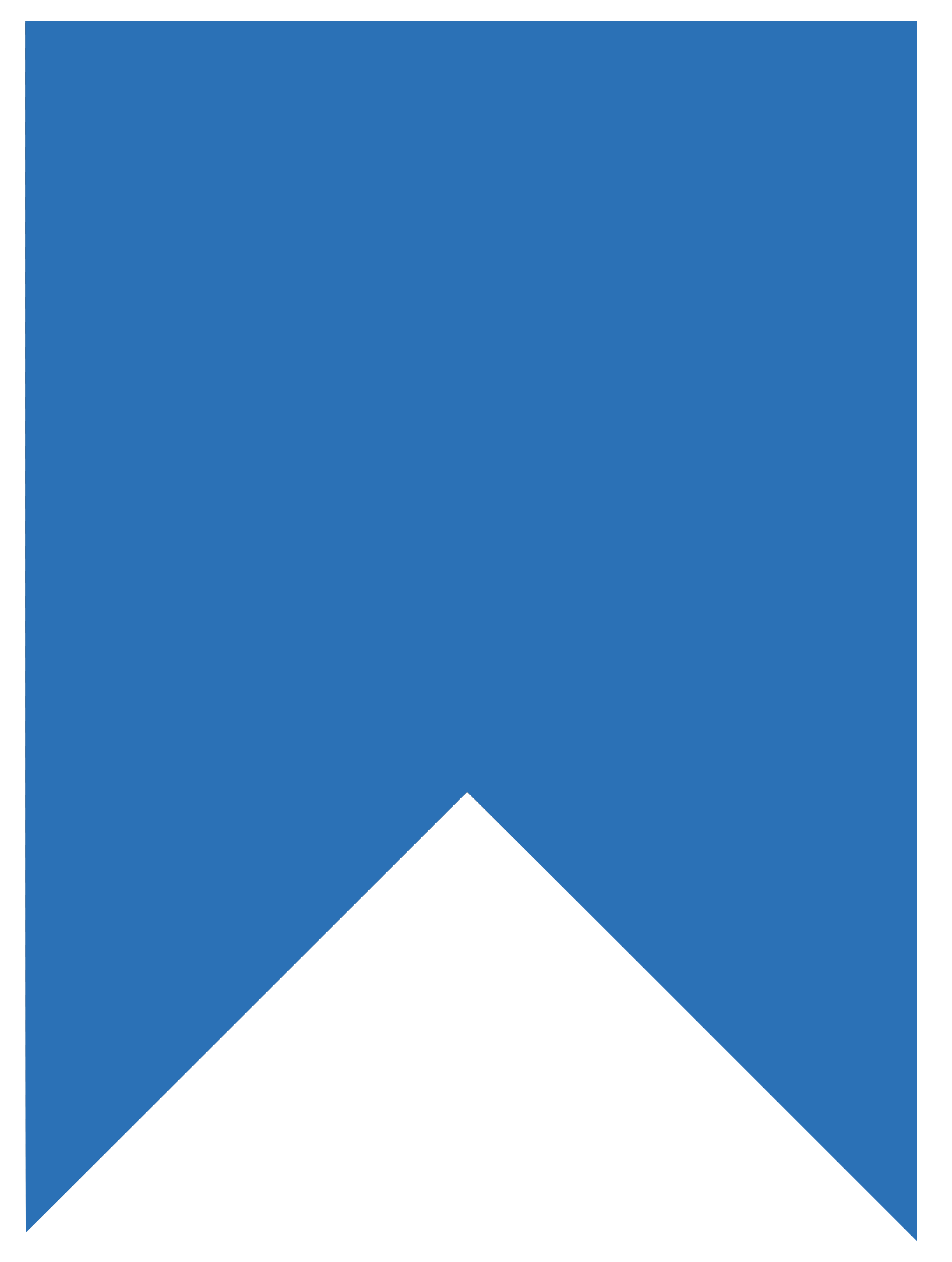 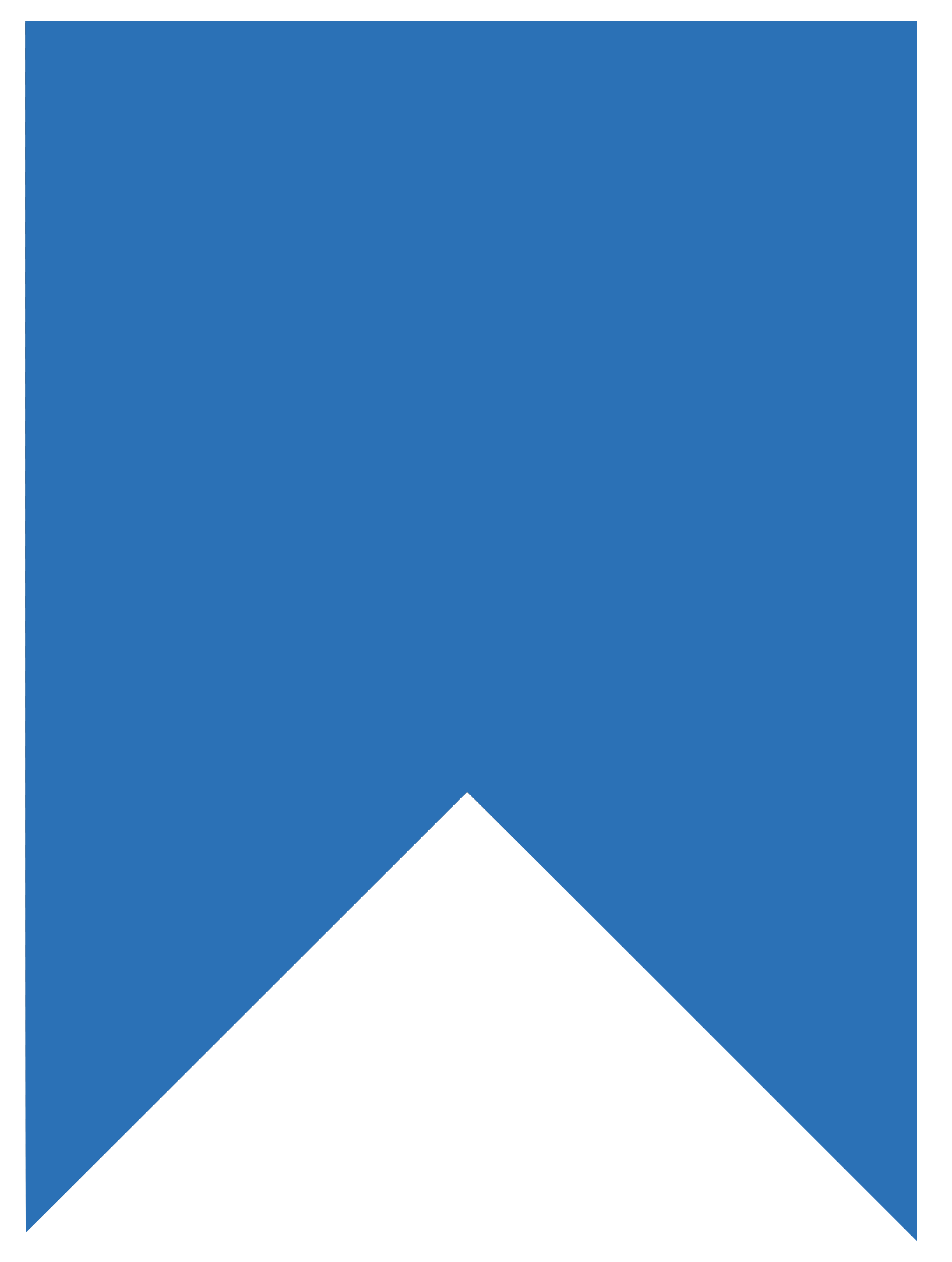 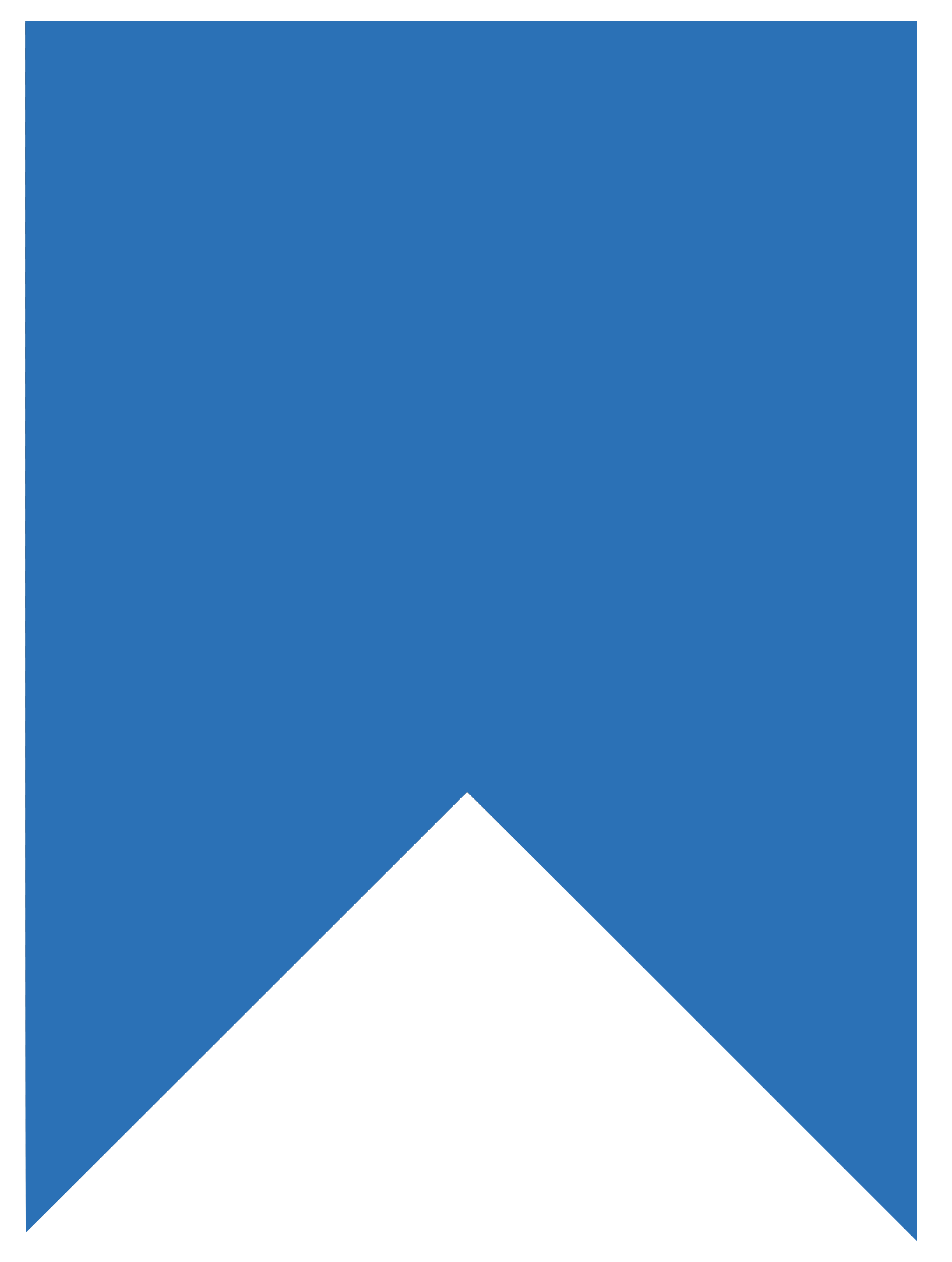 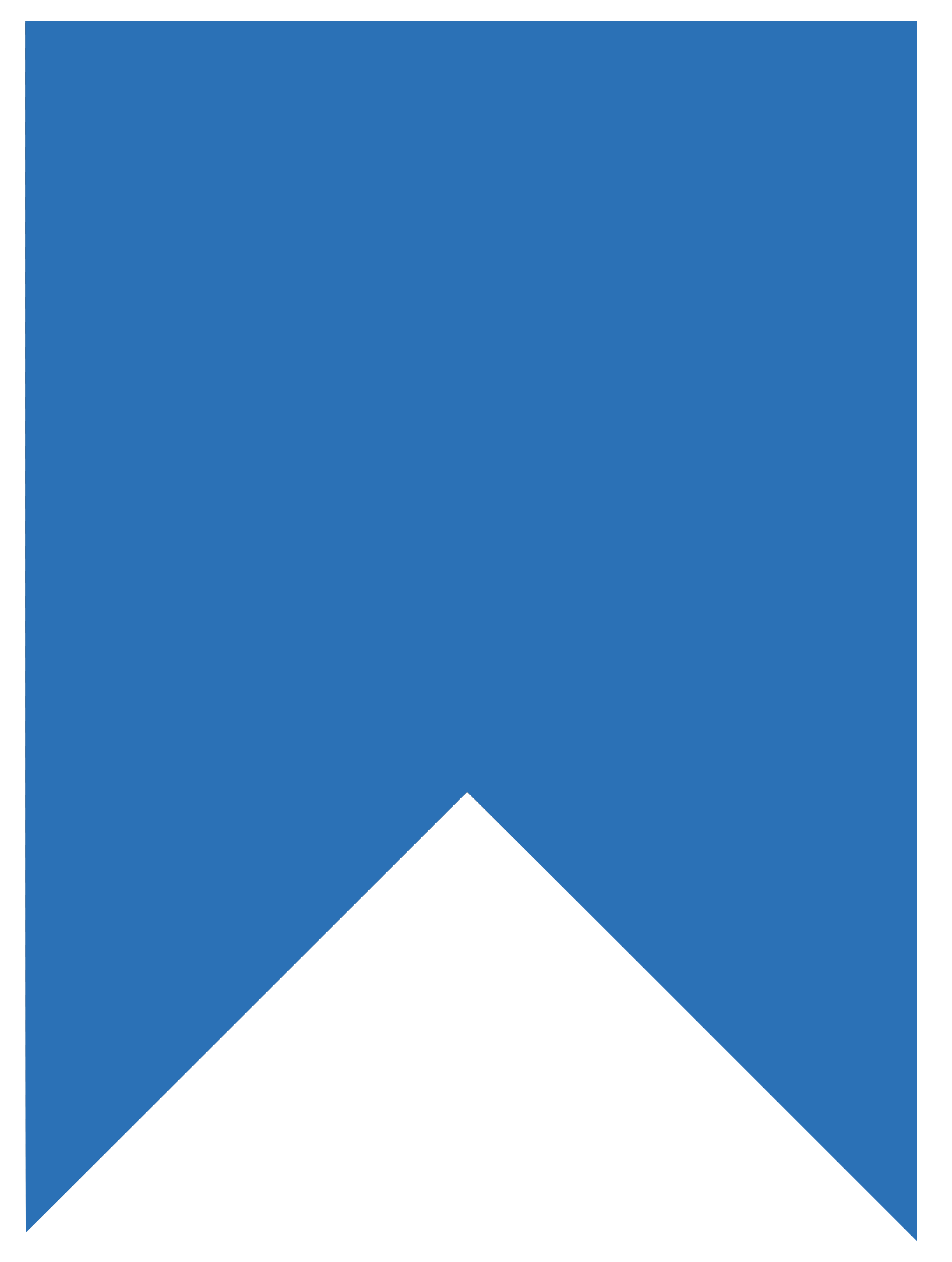 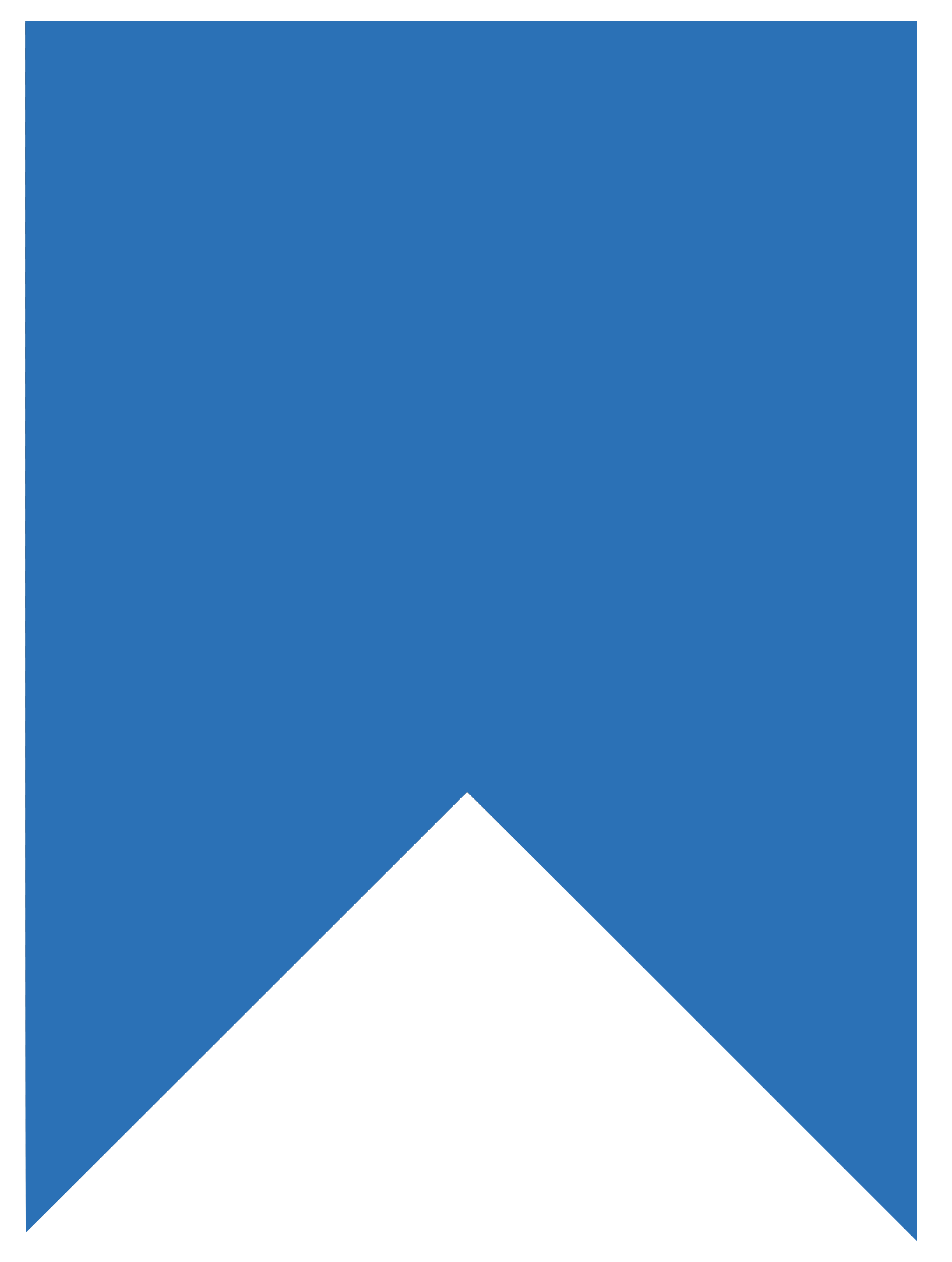 まなび
たいけん
かつおをさばいてどうだったかな?

佃煮を美味しく作れたかな?
カツオはどんな魚かな?

今、海にはどんな問題があるのかな？
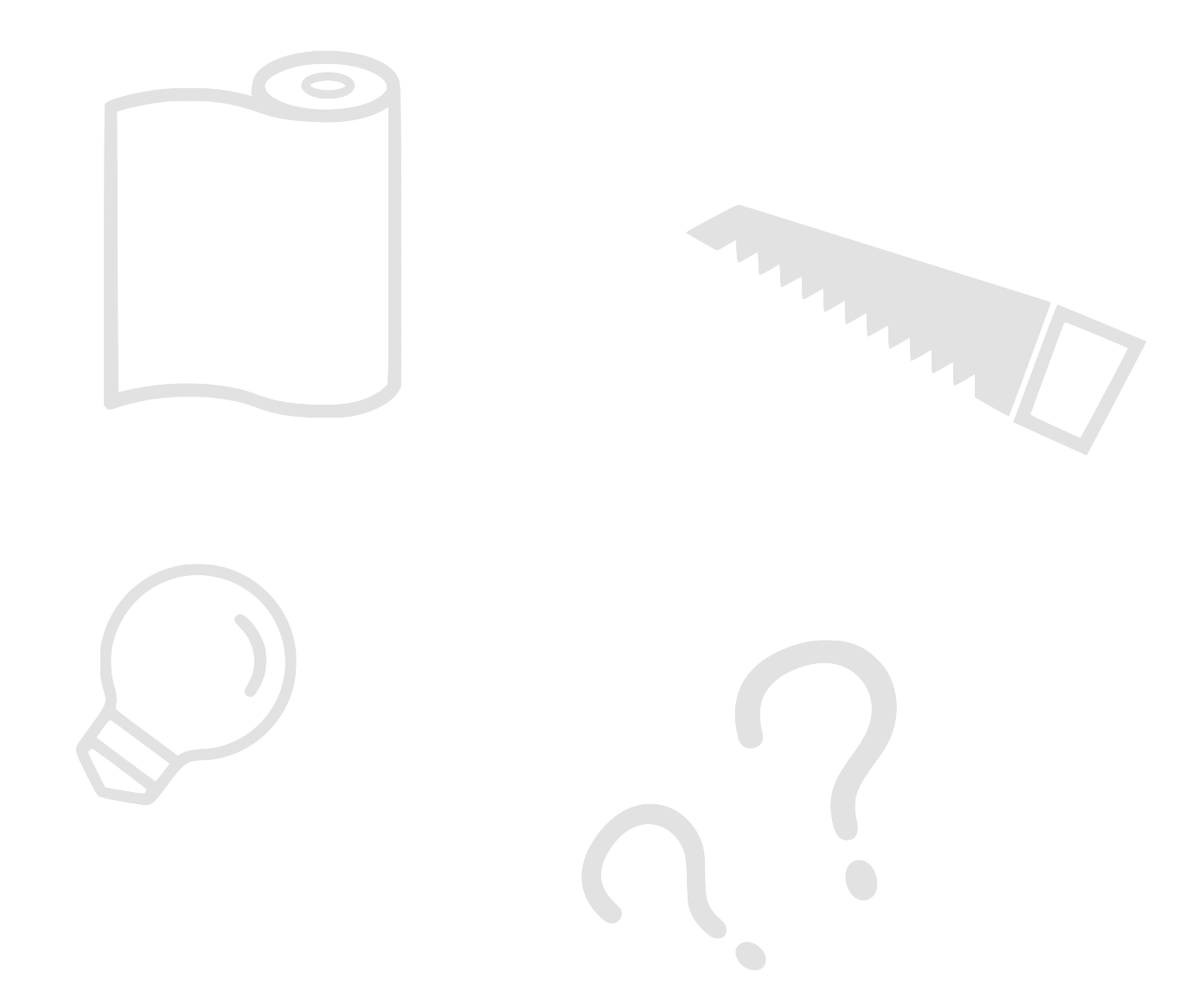 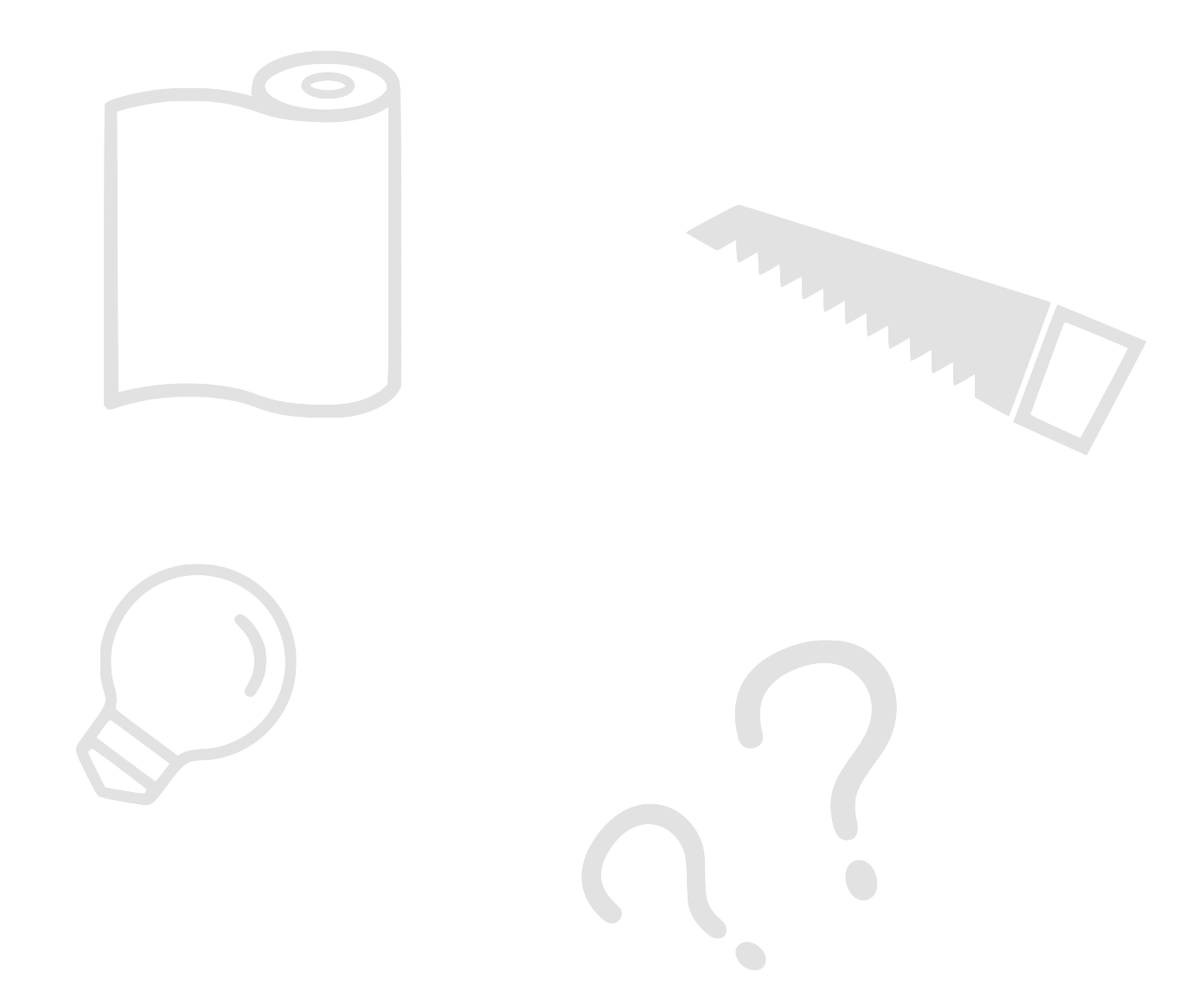 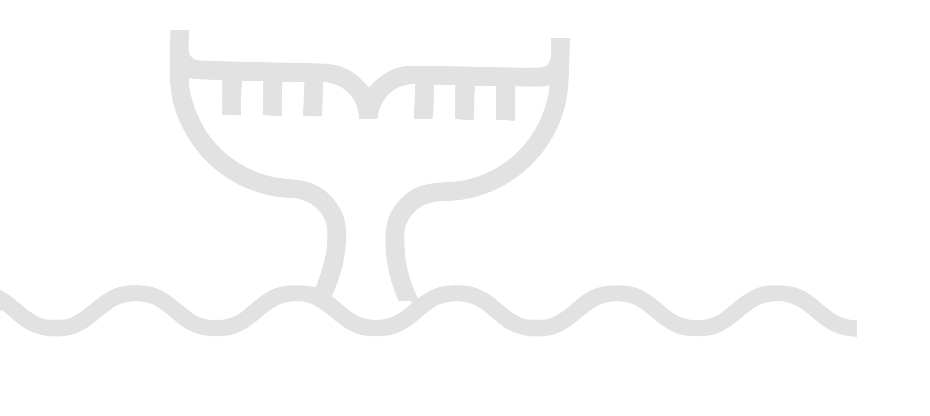 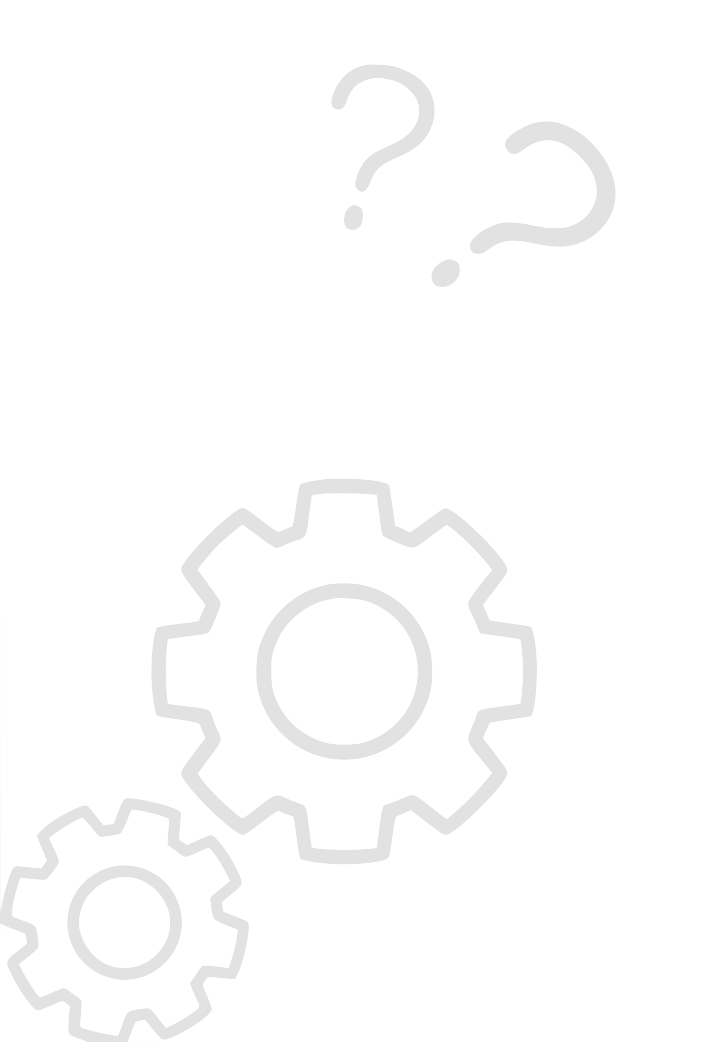 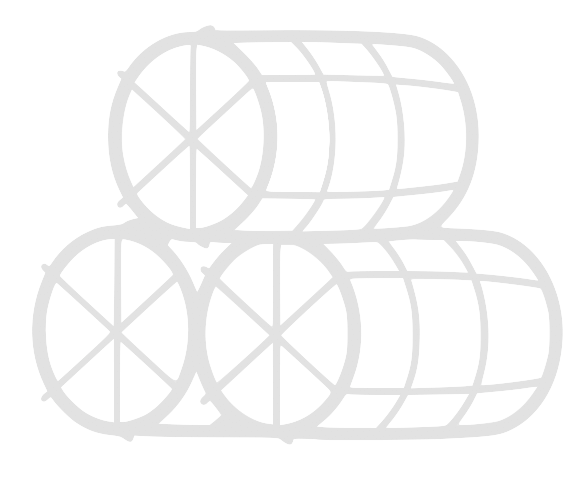 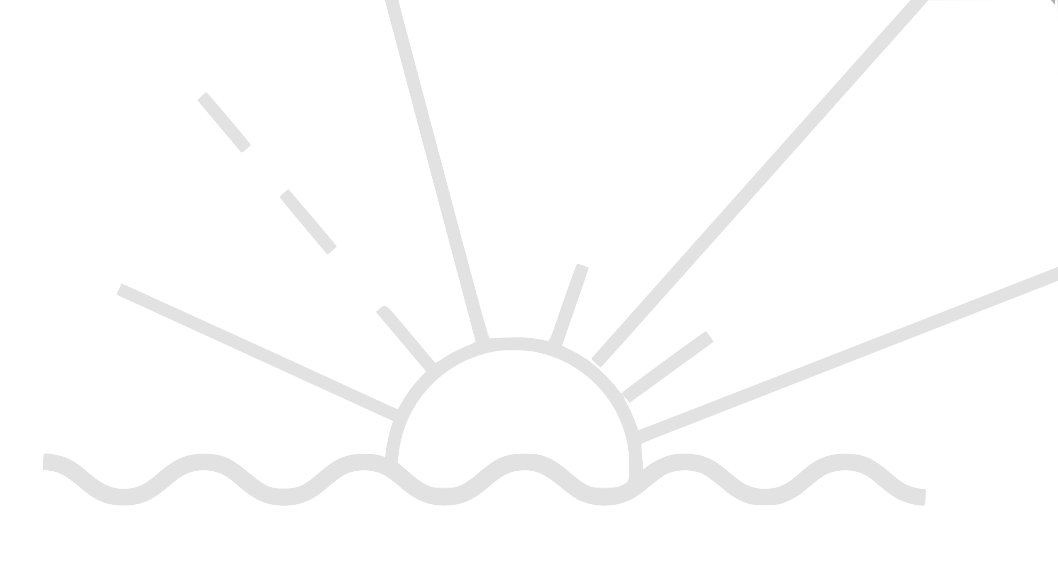 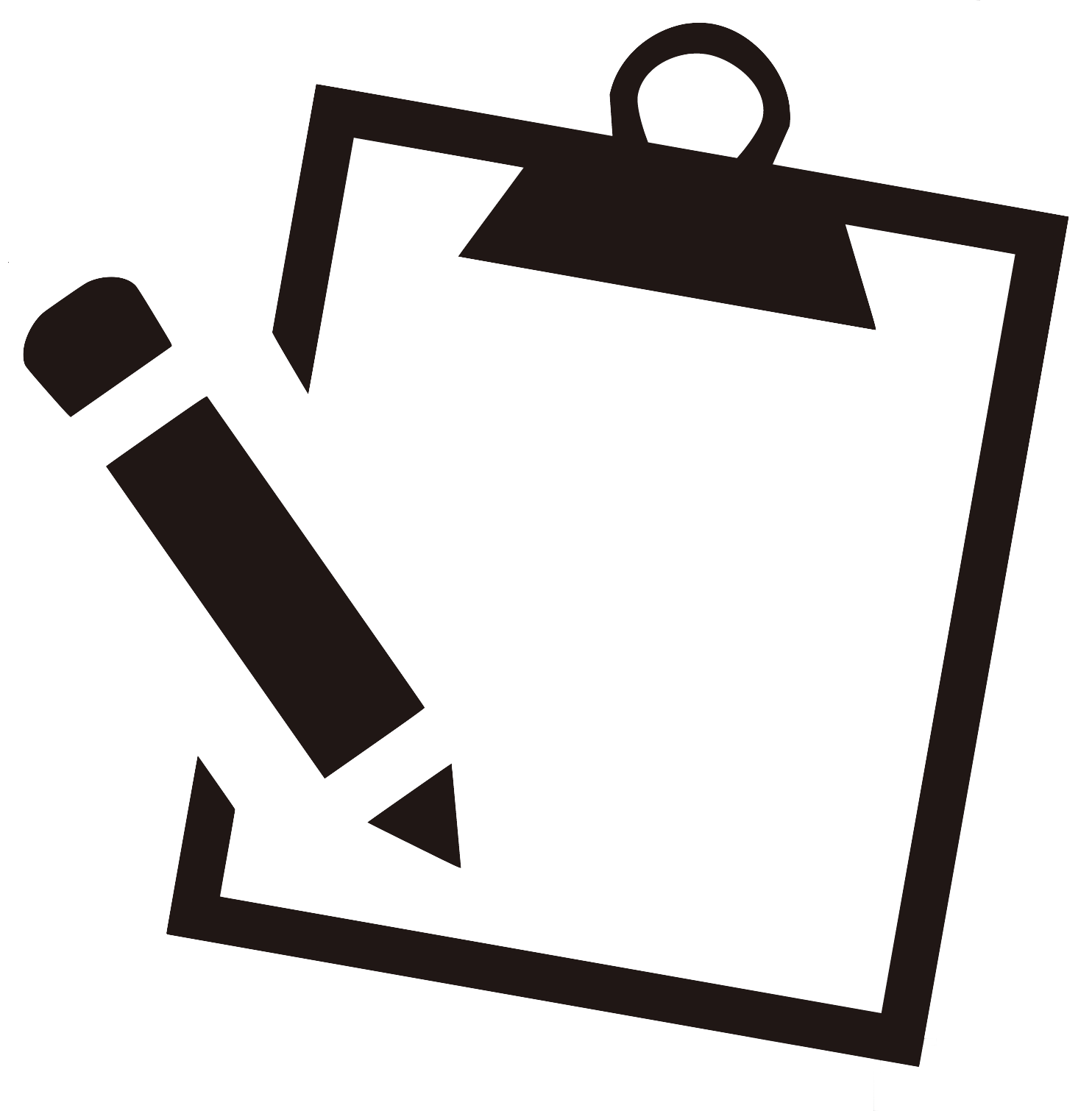 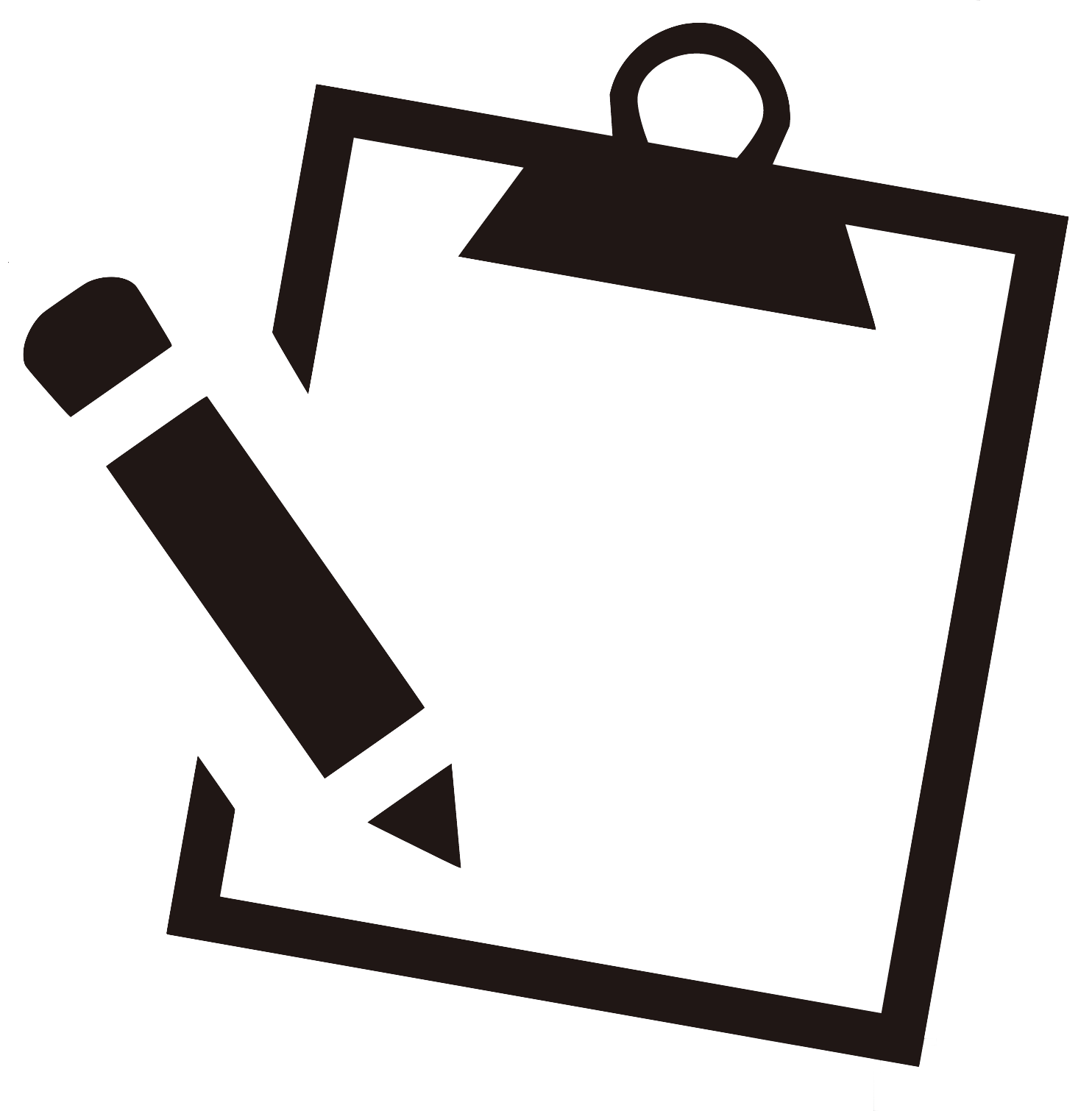 見たこと聞いたことをメモしよう！
見たこと聞いたことをメモしよう！
疑問・質問をメモしよう！
疑問・質問をメモしよう！
～プログラム中の約束～
________________________________________________________________________________________________________________________________________________________________________________________________________________________________________________________________________________________________________________________
________________________________________________________________________________________________________________________________________________________________________________________________________________________________________________________________________________________________________________________
①熱中症に注意しよう！
・なるべく直射日光を避け、日陰に入るようにしよう
・各自でこまめなに水分補給を行おう
・体調が悪くなった時は、すぐにスタッフに声をかけよう


②食中毒に注意しよう！
・出された食事はすぐに食べよう。持ち帰ることはできません
・食事の前にはよく手を洗おう
・体調が悪くなった時は、すぐにスタッフに声をかけよう
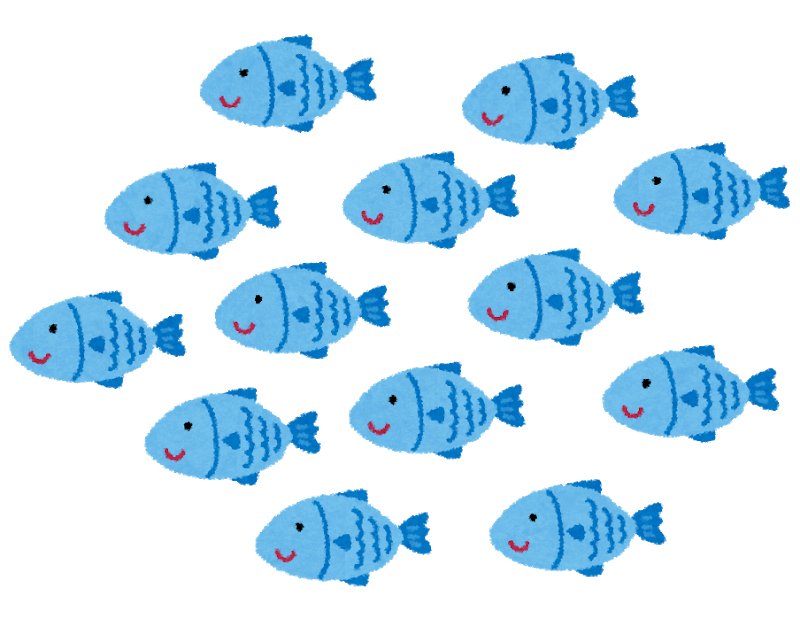 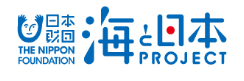